What Does Ethics Have To Do with It?
And what does it have to do with me?

By: Cara Corvino Provincial Ethics Lead, Shared Health
[Speaker Notes: Talk about who you are and your background]
Overview
What is (and is not) Ethics 
What does Ethics in Healthcare look like?
What is the Provincial Ethics Service?
Priorities, Initiatives and Resources
Looking back on 2024
Take away
Ethics is….
What is (and is not) Ethics?
What Ethics is not…
A fixed set of rules.
Determining what is the right or wrong.
Going above the law.
Ignoring policies or procedures. 
Limited to patient care alone.
The process of balancing principles and values to guide difficult decisions by determining what we should do, why we should do it, and how we should do it.
Values and Principles
Fairness
Quality
Respect
Transparency 
Caring 
Responsibility
Trust 
Longevity
Values
They guide our actions and decision making
They are shaped by our culture, beliefs, community, religion, and life experiences
Organizations and institutions have their own set of values.
Autonomy
Beneficence
Non-Maleficence
Justice
…………..
Truth telling
Confidentiality
Principles
Part of normative theory
Not dependent on ones subjective view points.
They justify or defend our actions.
Moral Distress
External Constraints
Lack of cooperation
Poor communication
Inadequate staffing
Conflict of values.

Constraints can be internal or external

It occurs when you feel constricted from taking the right course of action.

It leads to feeling that your moral agency is limited
Internal Constraints
Lack of confidence in role
Religious/cultural conflicts
Perceived powerlessness
Examples of Moral Distressing Situation
Limited Resources
Changing technology
Communication challenges
Outdated policies
Hot Topics
What Does Ethics in Healthcare Look Like?
Pandemics
Medical Assistance in Dying
Futile Care
Limited resources
Experimental drugs
Pushing the age of viability 
Advances in technology
Its not just about the hot topics!

Trust

Informed consent

Privacy/patient confidentiality

 Justice

 Transparency.
What Does Ethics in Healthcare Look Like?
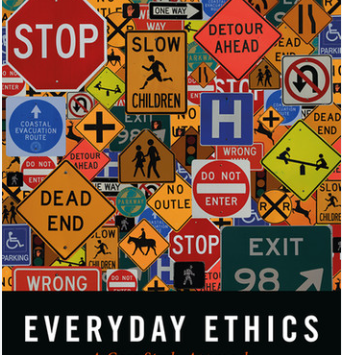 Case Study
You and your team are tasked with overseeing the implementation of a new electronic health record (EHR) system aimed at improving operational efficiency, care coordination, and data accessibility for healthcare providers.  The new system promises significant benefits. 
As positive as you had been about the roll out you are starting to realize that the new system has some challenges you and your team had initially not explored. Your team starts to hear from staff that as the Clinicians and administrative staff are going through training some resist due to a lack of familiarity with the technology, fearing it will disrupt their workflow. Patients are also voicing their concerns during the initial phase of implementation. Some have concerns about the potential uses of their data, such as whether it could be shared with third parties or used for research purposes. Others, particularly those with stigmatized medical conditions, raise questions about the security of their sensitive information. On top of these concerns a valid question was posed at your most recent provincial meeting with the other Health Authorities related to disparities in access among different patient populations. Patients in rural or underserved areas struggle to use the online portal due to limited internet access or digital literacy. 
You realize you might need to reconsider how you continue to roll out the new EHR system to address some of these concerns. Your team meets and discusses some of the ethical considerations and how best to address them.
What are the ethical considerations?
Broadening Our Thinking About Ethical Issues
Trust 

Informed consent

Privacy/patient confidentiality

 Justice

 Transparency.
Provincial Ethics Service
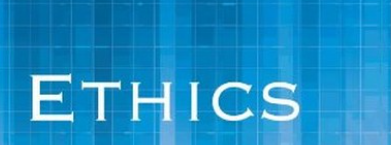 The Provincial Ethics Service collaborates with all areas of Shared Health, Health Authorities, and Service Delivery Organizations (SDOs) to integrate an ethical lens into all levels of healthcare, from bedside to boardroom.
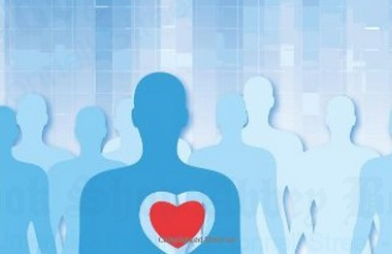 The Provincial Ethics Service is a dedicated resource designed to support ethical decision-making across healthcare, and community organizations within the province. It provides expertise in addressing complex ethical issues that arise in clinical practice, policy development, and organizational governance.
Priorities, Initiatives, and Resources
Priorities 
Ethical Decision Making Framework/Guide
Provincial Ethics Working Group
Supporting Ethics Committees
Ethics Education
Initiatives 
Moral distress debrief
Complex/long stay patients
Shared Health Wellness Team
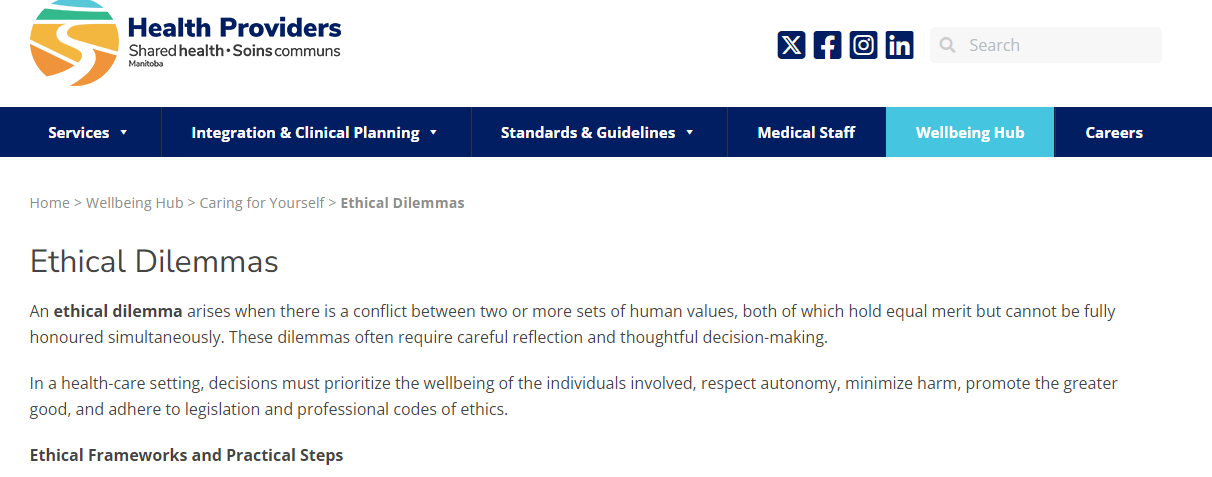 Resources
Ethics Frameworks 
Ethics Committees
Ethics Education Series
Provincial Ethics Service, St. Boniface Ethics Service, Ethicist at HSC
Looking Back on 2024
Ethics Education Series
For clinical and non-clinical staff, as well as interested family members and patients.
Offered multiple times a month on various topic.
Education | Health Care Ethics
Annual Ethics Workshop
Going the Distance – From Hospital to Home: The Ethical Complexities of Discharge. 
In person speakers, case study review in groups, panel discussion. 
Plan for next year.
Personalized Presentations
Common themes: moral distress, duty to care and dignity of risk, sexual expression in LTC, harm reduction.
Supporting Ethics Committees.
If you are….
Struggling to determine the right course of action.
Asking a “should” question.
Feeling that there is conflict in values or beliefs.
Feeling uncomfortable with a decided course of action.
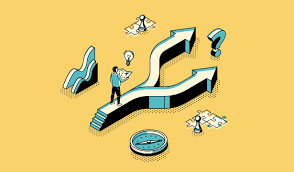 Take Away
Reach out to…..
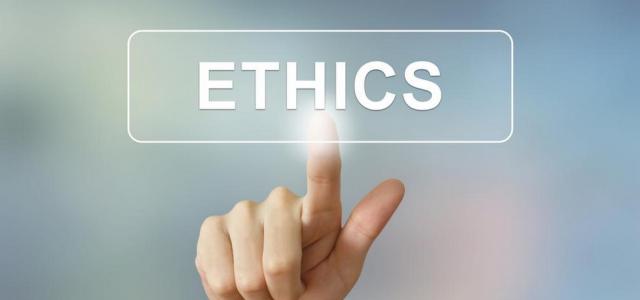 Cara Corvino RNBN MHSc
Shared Health, Provincial Ethics Lead
Thank you!
Questions, Comments, Feedback
Email
ccorvino@sharedhealthmb.ca
Phone number
431-323-8082